BIRD’S EYE VIEW OF THE WORLD
DEVAJIT BHUYAN
AUTHOR, CAREER GURU & MENTOR
www.devajitbhuyan.com
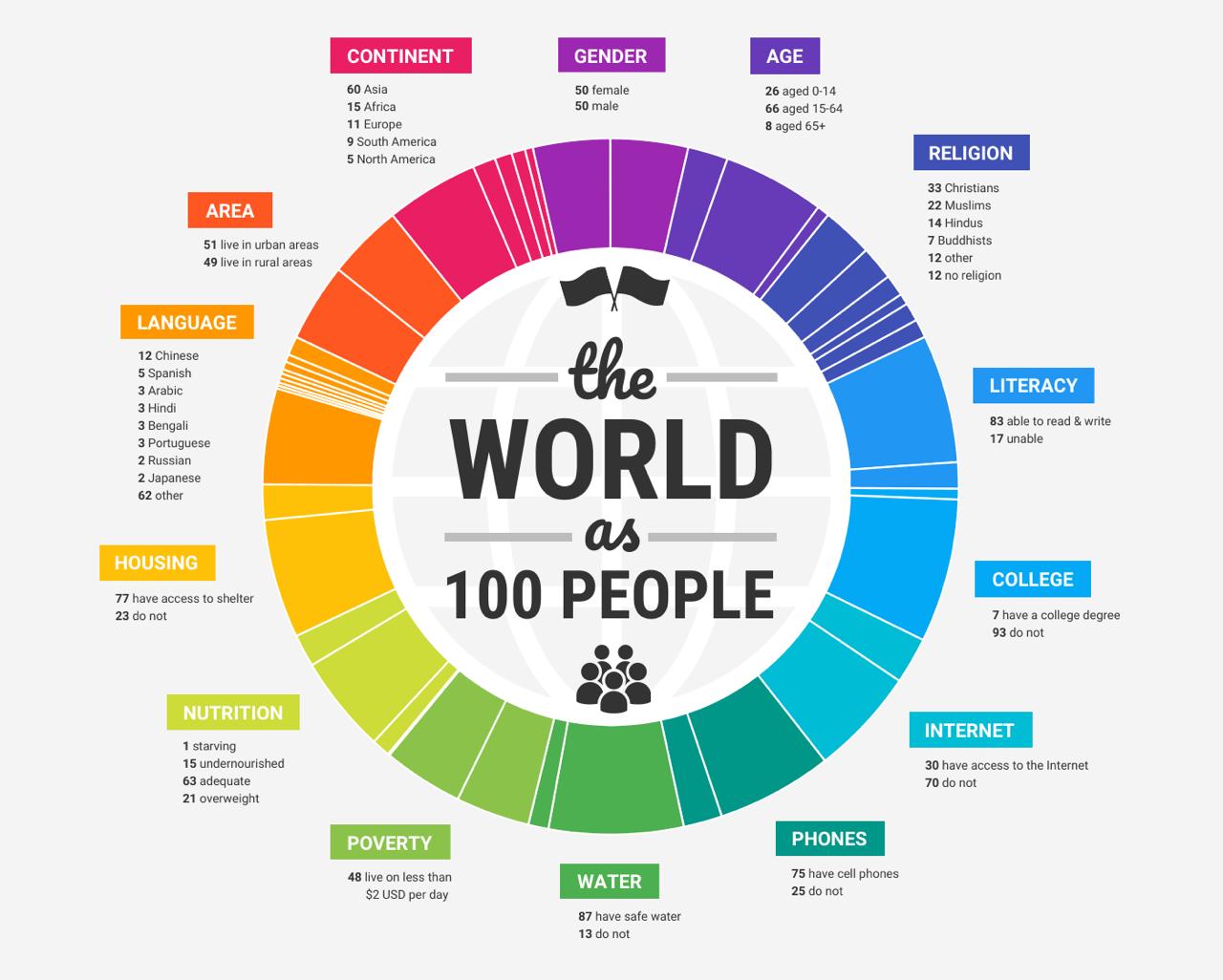 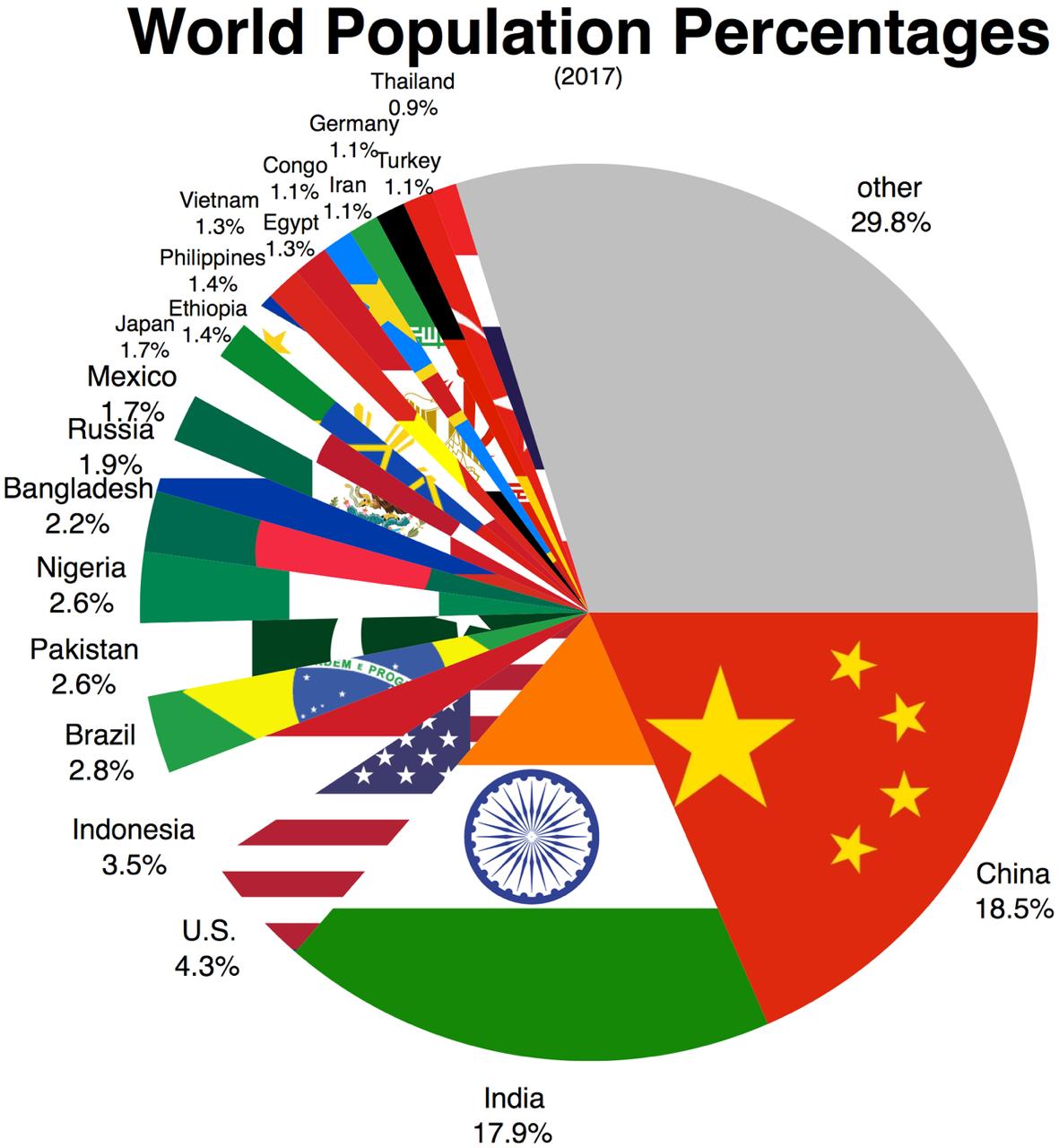 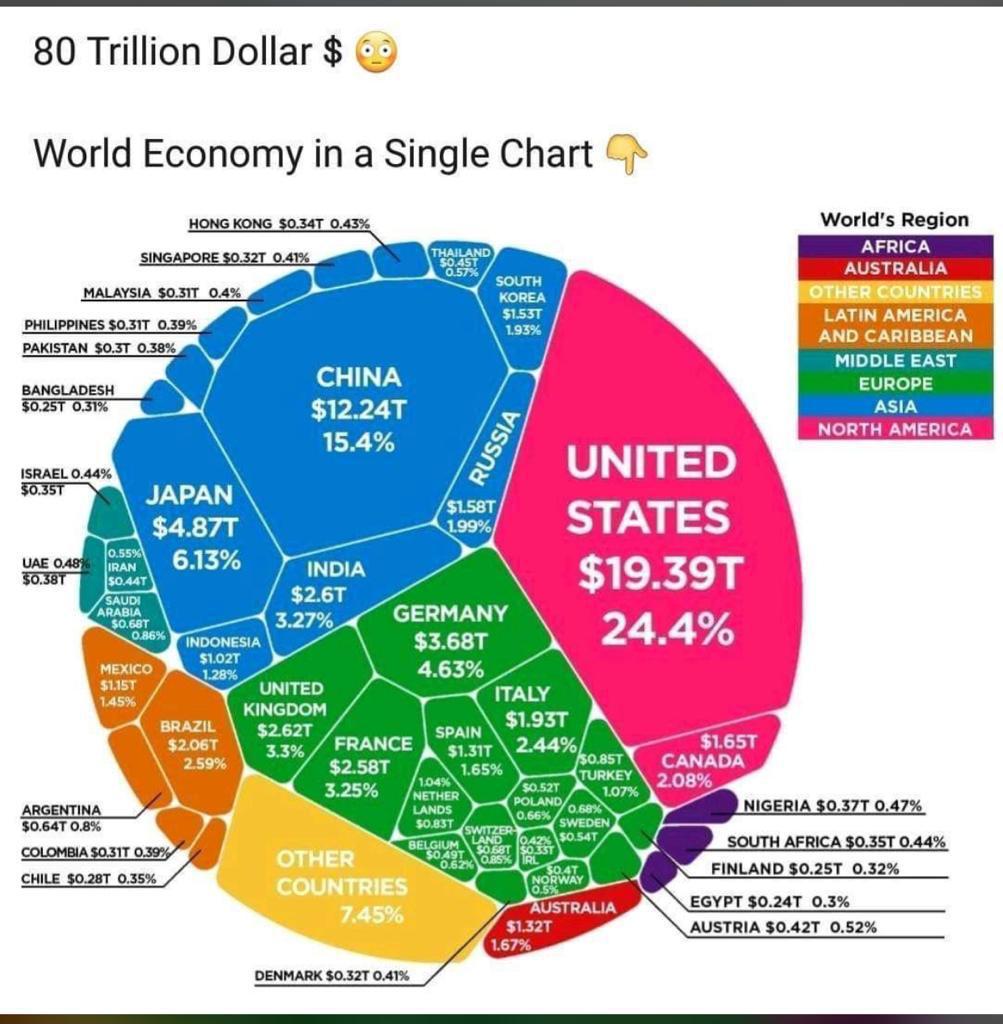 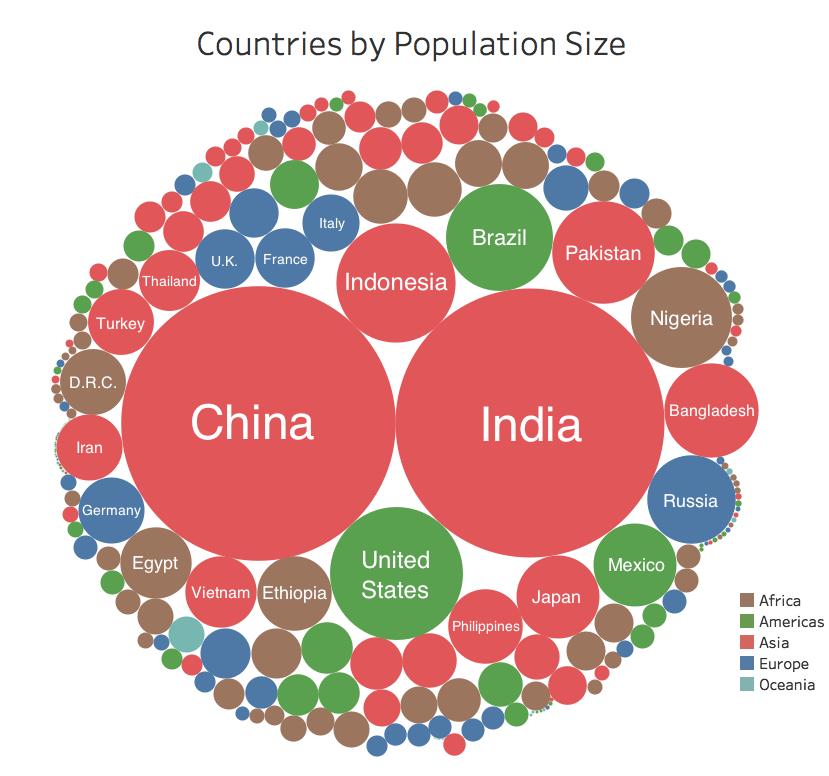 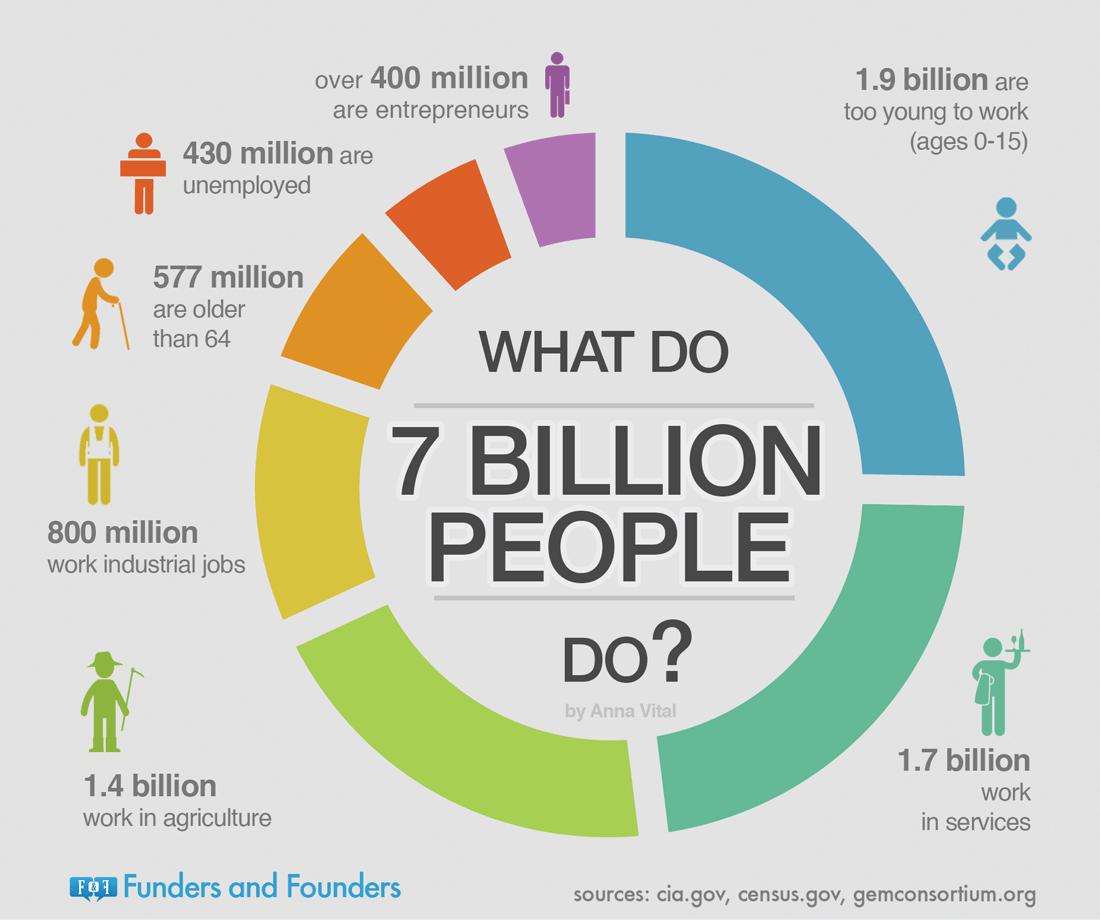 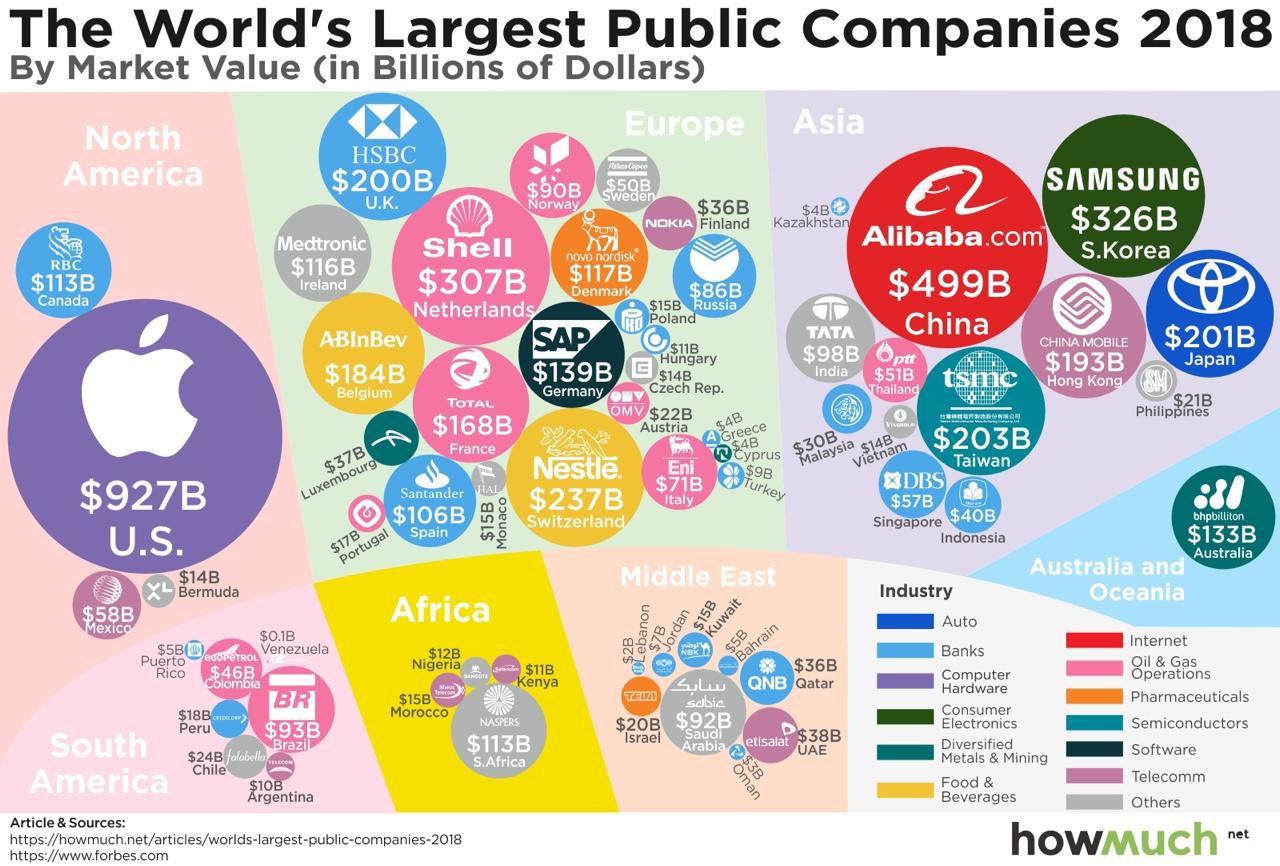